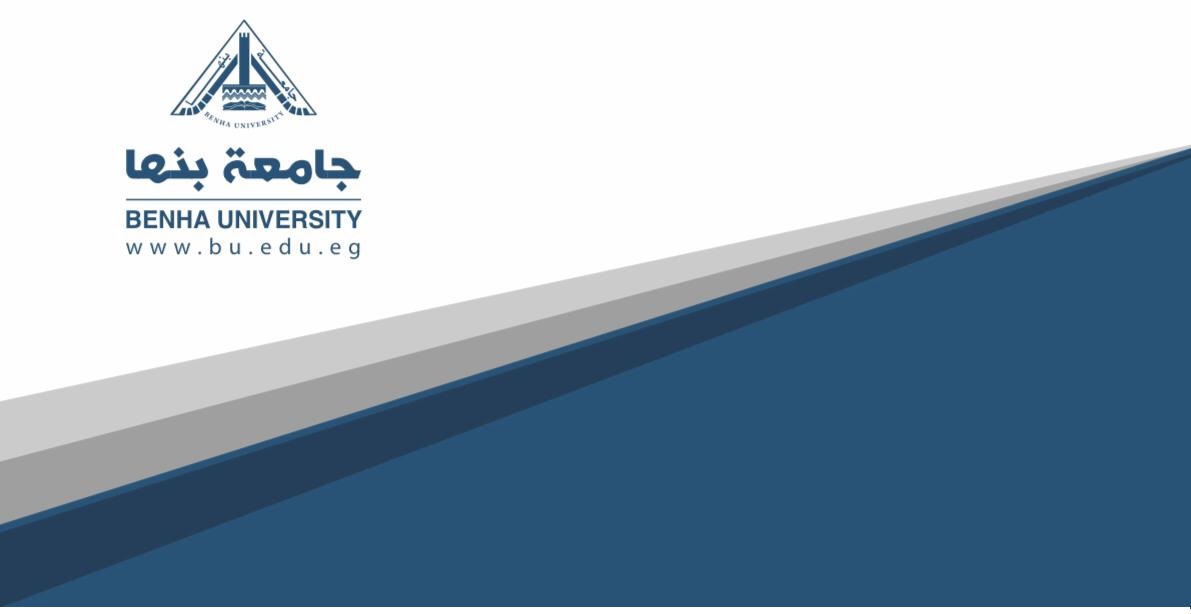 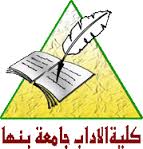 Specialized Psychological Texts
Frist year
Seconded semester
Selected by
 
Prof .Dr. NEAMA A.K.AHMED
The norm of reciprocity
says that we should help those who help us. Several studies (Berkowitz, 1968; Wilke & Lanzetta, 1970) have shown that people are more likely to help someone from whom they have already gotten aid. A study by Regan (1968) illustrated this idea that favors are reciprocated. College students were tested in pairs, one partner actually being a confederate of the experimenter. The study was described as dealing with perceptual and esthetic judgment. The subjects were put in separate rooms, shown a series of pictures, and asked to rate how much they liked each picture.
After they had rated one series of pictures, there was a short break. The subjects were told they could do what they wanted as long as they did not talk about the experiment.
At this point, the confederate got up, left the building, and returned several minutes later carrying two bottles of Coke. He handed one to the subject, saying ''I asked him [the experimenter] if I could get myself a Coke and he said it was okay, so I  brought one for you, too." The subject took the Coke, and the experimenter gave them a second series of pictures to rate. In
another condition, the experimenter went out, returned with two Cokes, and handed one to the confederate and one to the subject, saying: "I brought you guys a Coke." in the third condition, no Coke was given to the subject.
After the second series of pictures was rated, there was another short break, during which the confederate asked the experimenter (loud enough for the subject to hear) whether he could send a note to the subject. The experimenter said that he could as long as it did not concern the experiment. The confederate then wrote the following note:
Would you do me a favor? I'm selling raffle tickets for my high school back home to build a new gym. The tickets cost 25 cents each and the prize is a new Corvette. The thing is, if I sell the most tickets I get 50 bucks and I could use it. If you'd buy any, would you just write the number on this note and give it back to me right away so I can make out the tickets? Any would help, the more the better. Thanks. (Regan, 1968, p. 19)
The measure of helping was how many tickets the subject agreed to buy. The results are shown that, when the confederate gave the subject a Coke and then asked him to do a favor, there was considerably more helping than when the experimenter gave the subject a Coke or when no Coke was given. Helping in the latter two conditions did not differ appreciably.
The reciprocity norm seems to be quite strong and has been shown to operate in many cultures (Gergen et al., 1975). The strength of feelings of obligation is influenced by factors in the situation. For example, Greenberg and Frisch (1972) found that a larger favor was reciprocated more often than a smaller one. People's attributions about the motives of the helper also matter. Returning a favor is more likely when the original help was perceived to be given intentionally and voluntarily. Goranson and Berkowitz (1966) found that subjects who had been helped by someone tended to repay that specific person, but were not especially likely to offer aid to someone else.
Human groups also develop norms of social justice, rules about fairness and the just distribution of resources. One common fairness principle is equity. According to this principle, two people who make equal contributions to a task should receive equal rewards. If one receives more than the other, the people will feel pressure to try to restore equity by redistributing the rewards.
The short-changed person obviously feels aggrieved. The more interesting fact is that even the person who receives more than a fair share may give some to the person who got too little. And a third person, observing the unfair situation, might be tempted to give to the  
One who suffered. Everyday acts of "helping the less fortunate" such as donating to a charity seem to be motivated by a desire to create a more equitable situation.
Numerous studies have demonstrated that overbenefitted people will act to restore equity when they can (Walsier, Waister, & Berscheid, 1978). In several experiments (Berscheid & Waister, 1967), subjects played a game in which one person, through no fault of her own, lost a lot of money or trading stamps while the partner won a good deal. At the end of the game, the winner (the real subject) was given an opportunity to give some of the money to the partner who lost. There was a strong tendency to give some of the winnings to the loser, even though they had been won legitimately
In contrast, in a condition where both partners had equal winnings, there was little tendency for the subject to give any winnings to the other player.
In another study (Schmitt & Marwell, 1972), one member of a team, given more than his partner, tended to give some of the money to the partner in order to make their rewards more equitable, in addition, the overrewarded partner often chose to play a different game when assured that this would result in a more equal division of the rewards
In other words, not only did he give away some of his own money to produce a more equitable division, but he also changed the situation to avoid producing more inequity.
These three norms—social responsibility, reciprocity, and social justice—are common in human societies. They provide a cultural basis for prosocial behavior. Through the process of socialization, individuals learn these rules and come to behave in accord with these guidelines for prosocial behavior.